Do Now: 10/20: Fill in the map of the New England Colonies.
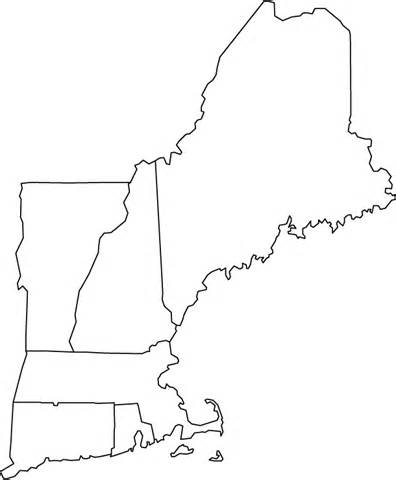 New England Colonies: